Vida Saludable(Healthy Life)Unit 3continued
El postre





The dessert
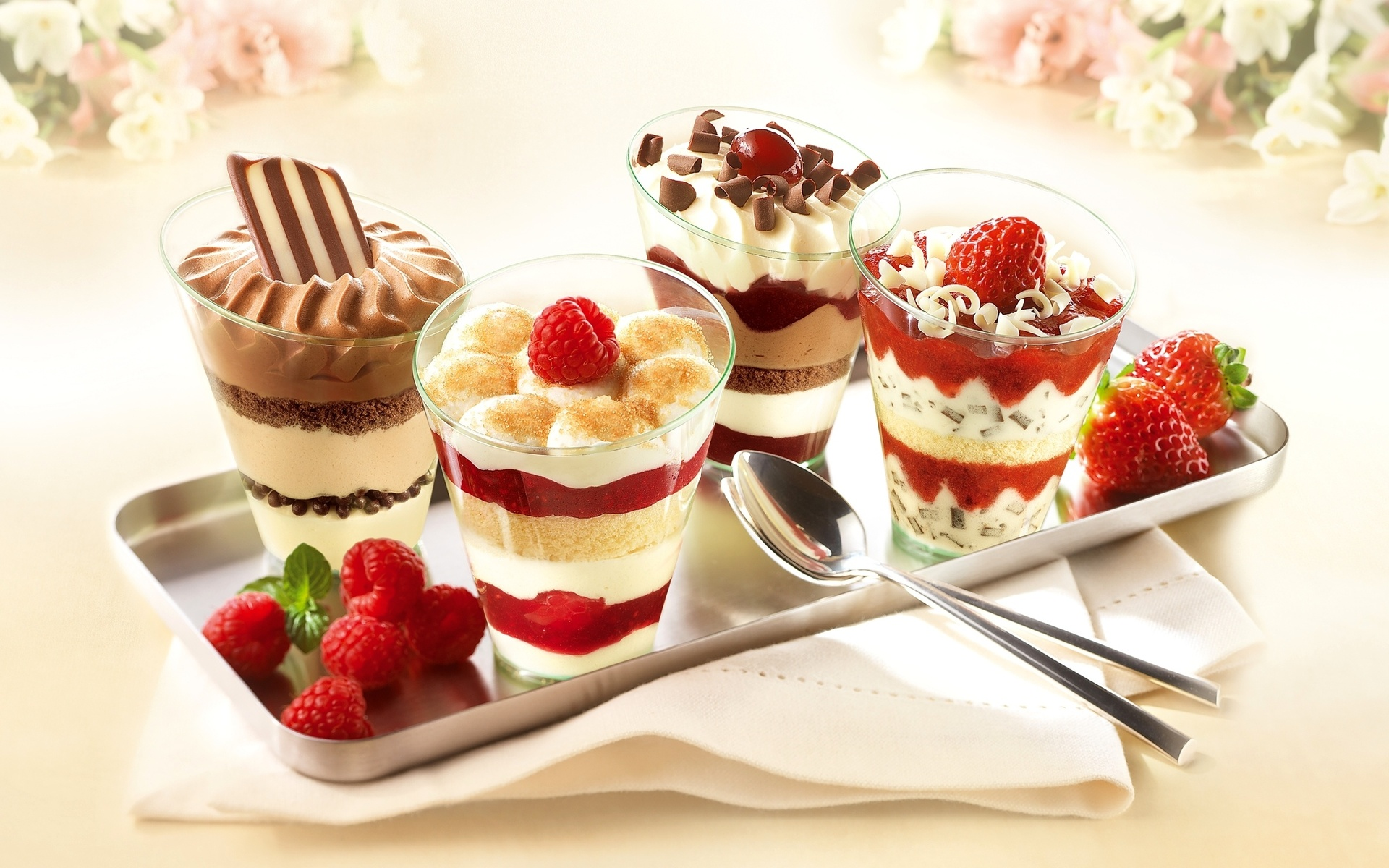 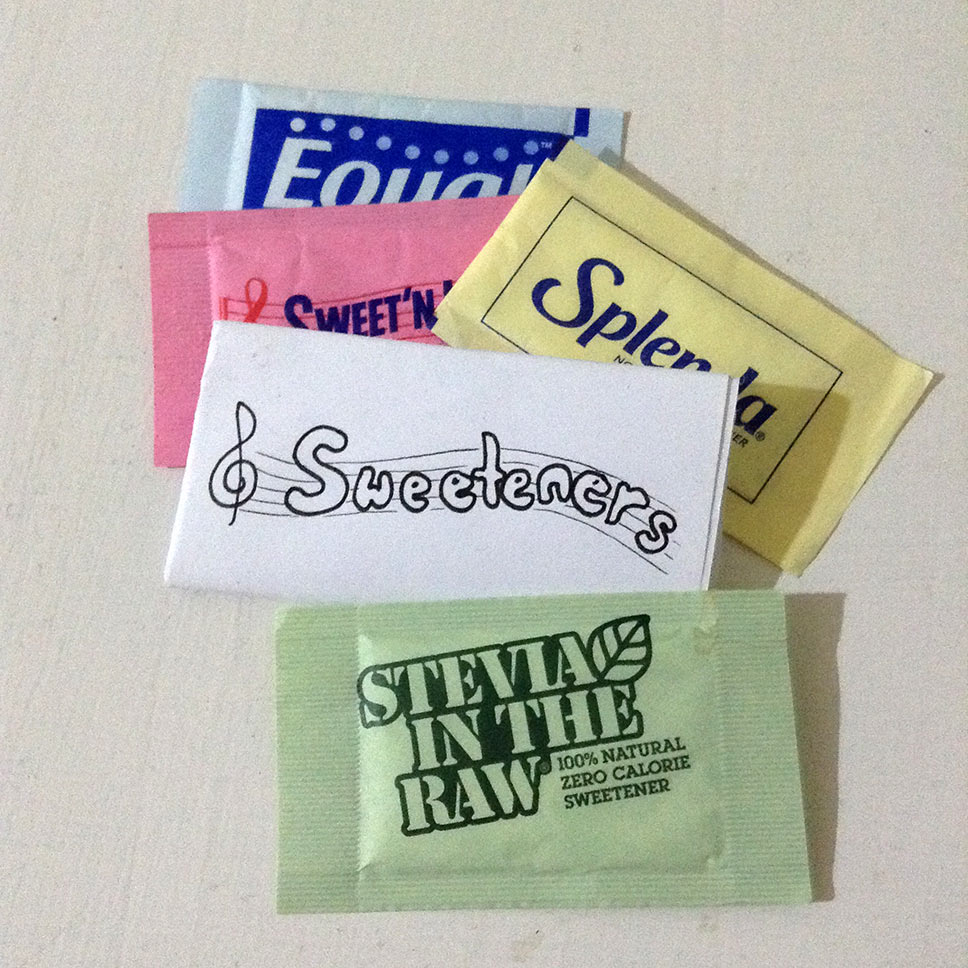 Dulce 								   Sweet
Picante





Spicy
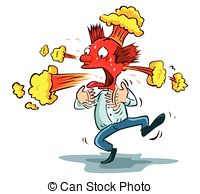 Fresco/a





Fresh
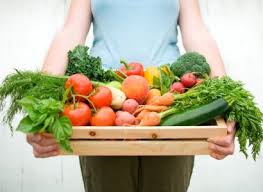 Frito/a





Fried
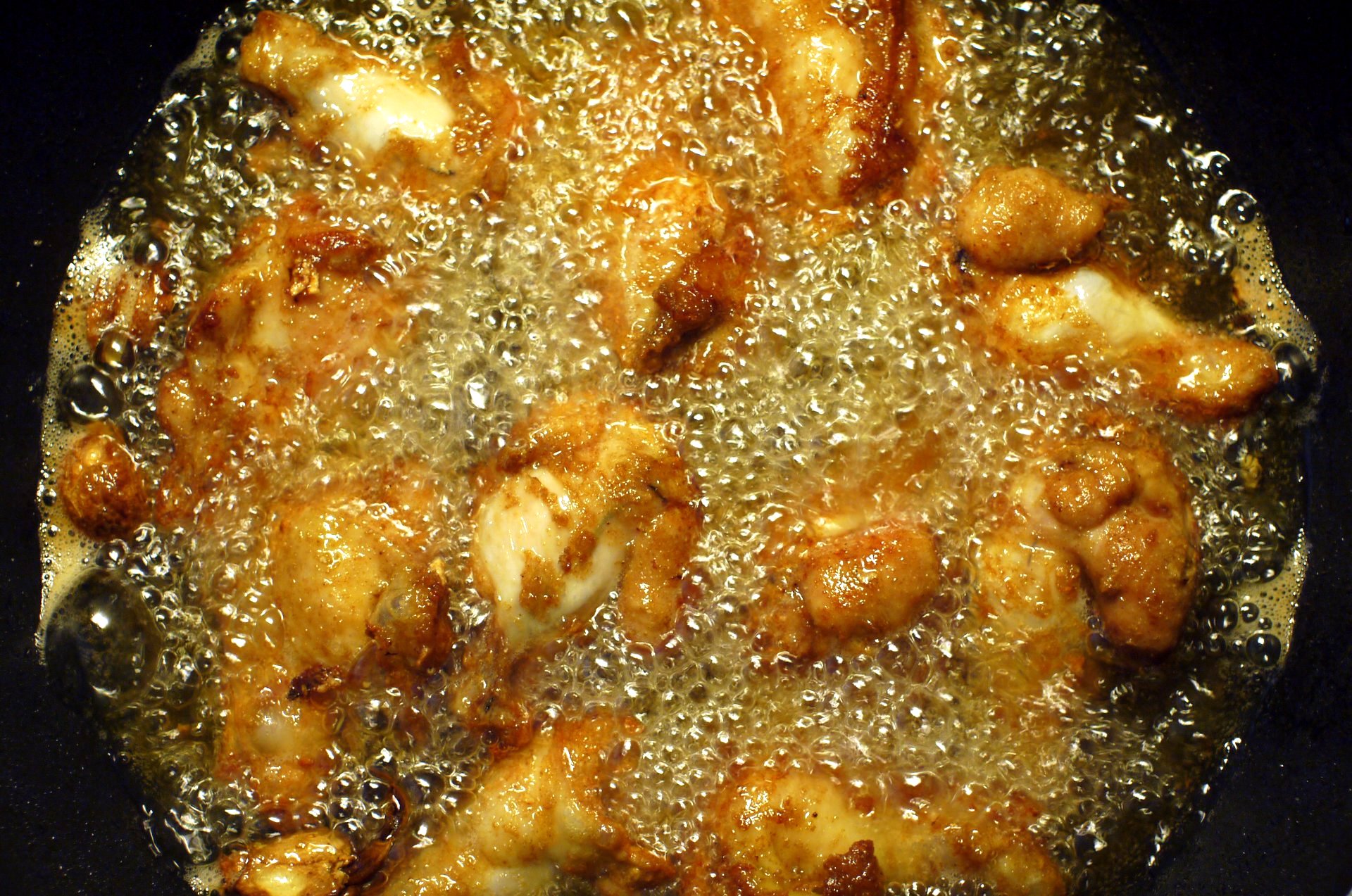 Al horno





Baked
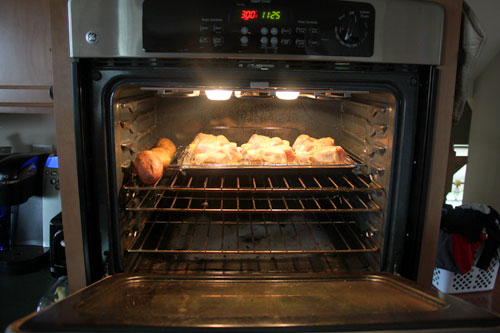 A la parilla





Grilled
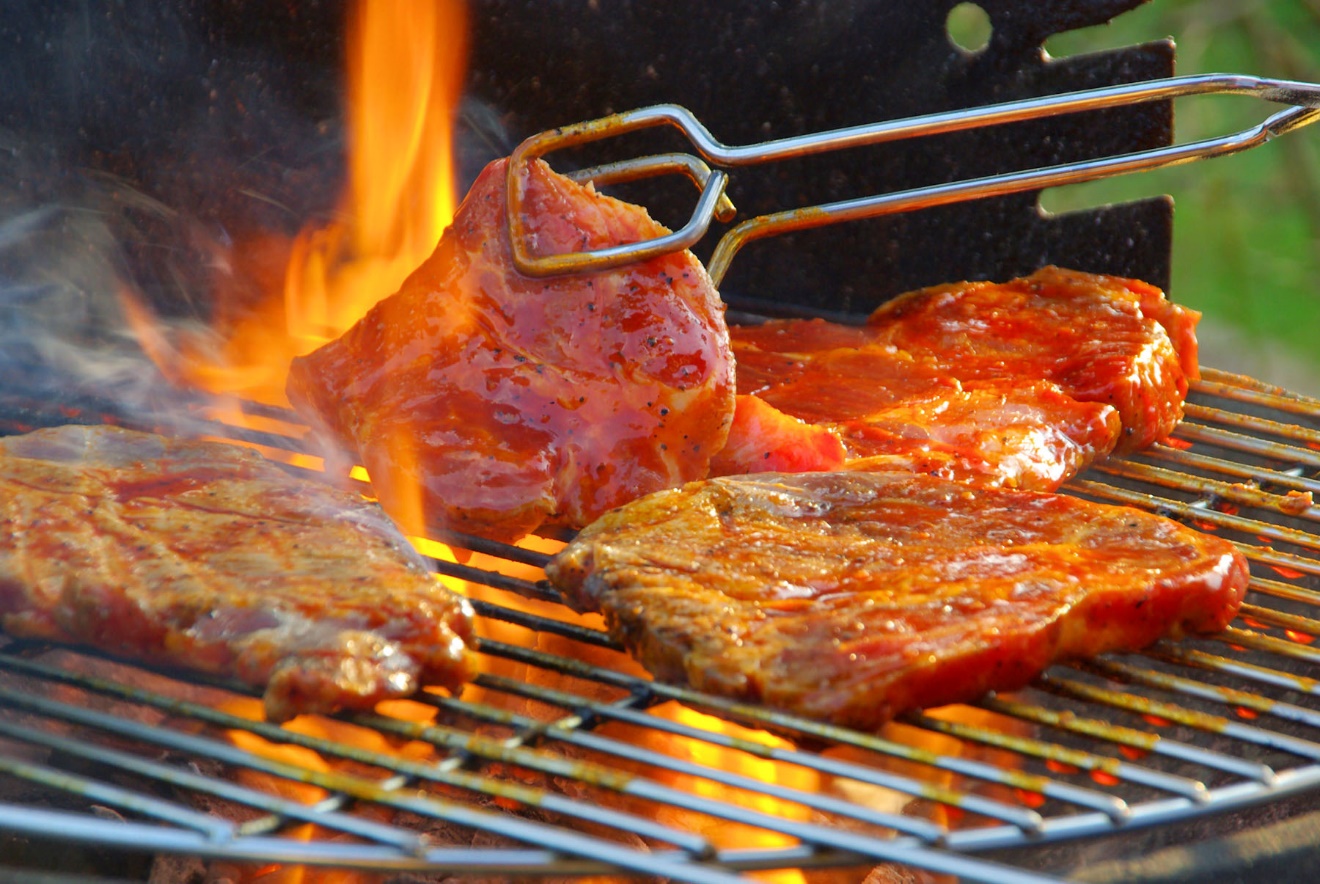 Hervido/a





Boiled
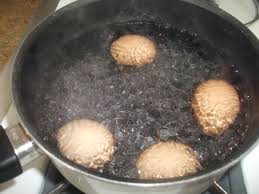 El bistéc




The steak
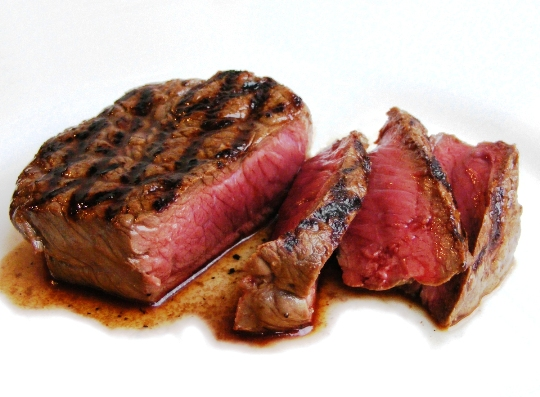 Los frijoles





The beans
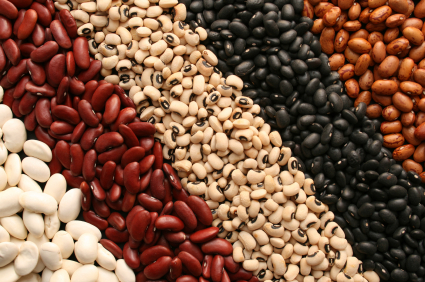 El pescado





The fish
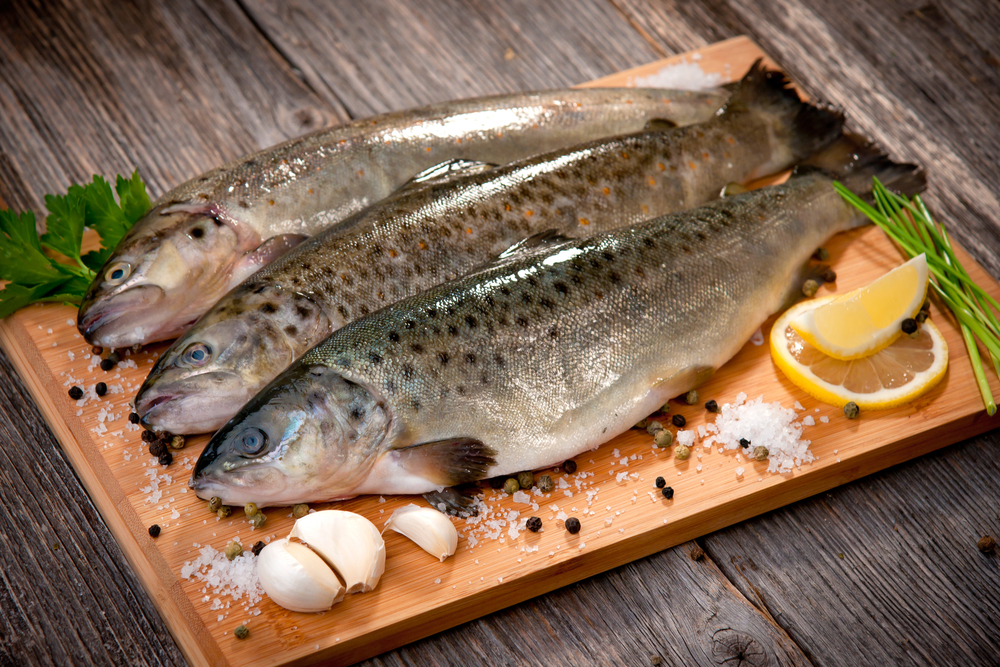 Los mariscos





The seafood
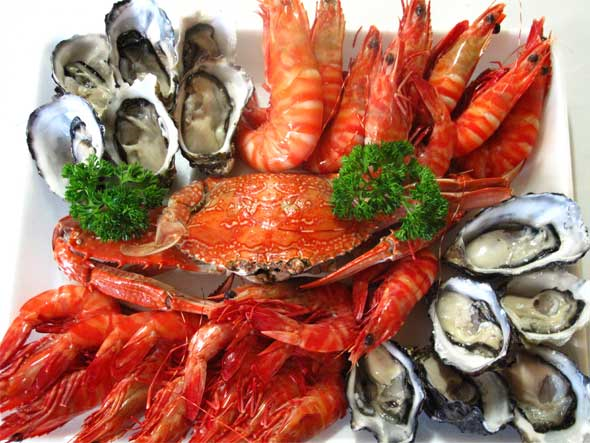 La galleta





The cookie
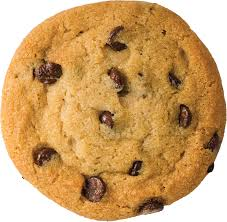 El pastel





The cake
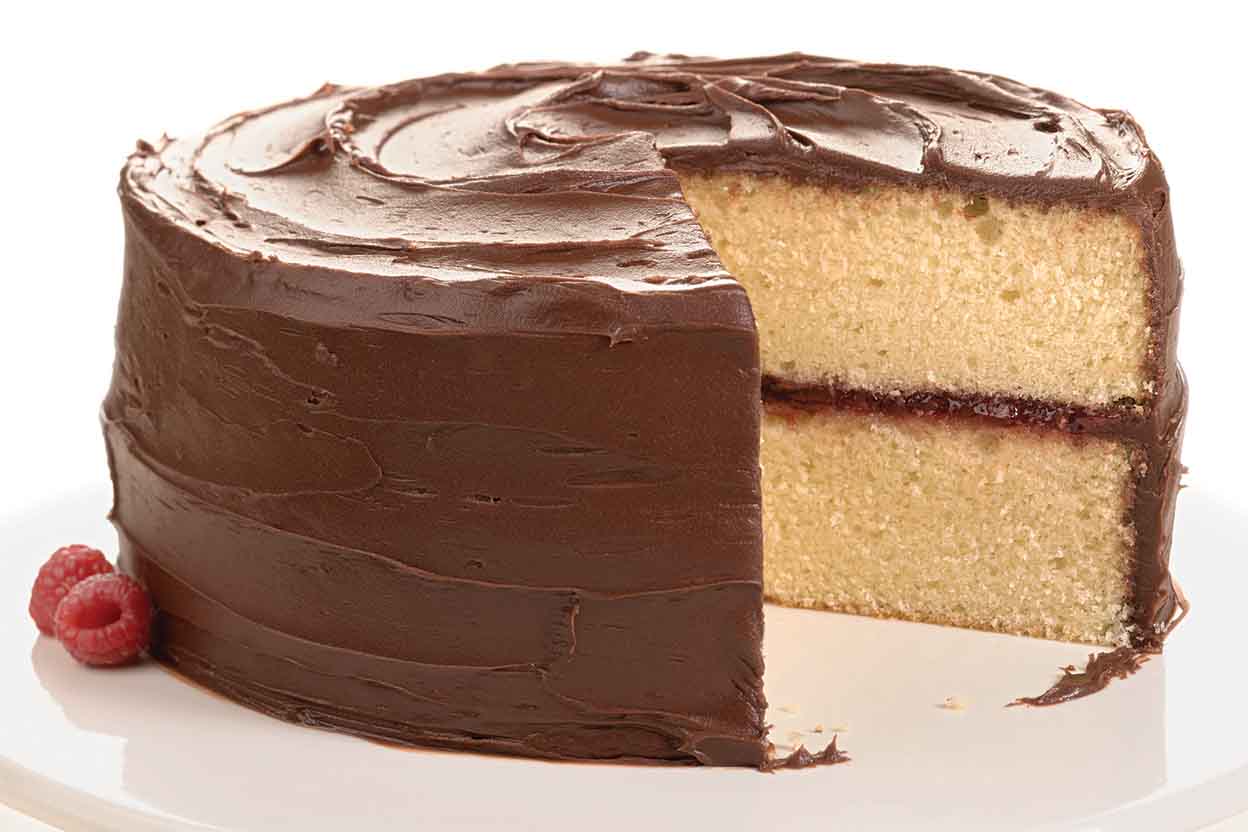 Es bueno/a para ti.




It’s good for you.
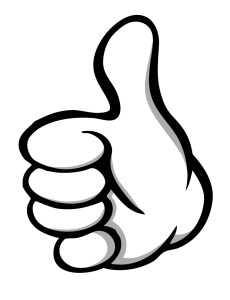 Es malo/a para ti.





It’s bad for you.
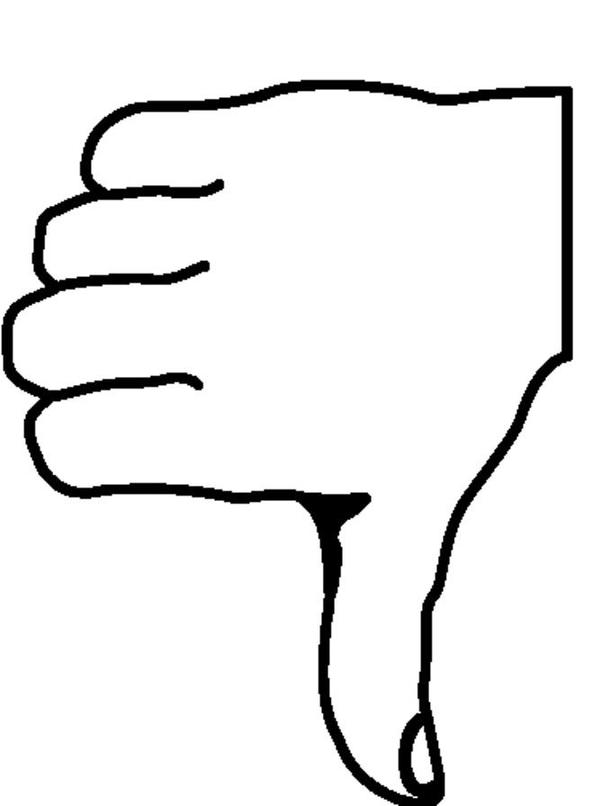 Deber- should
Deber- should
You use deber to say when someone should do something.
		Deber + infinitive
Ejemplos:
Debemos comer comida fresca. (We should eat fresh food.)
No debe comer comida dulce. (He/She should not eat sweet food.)
¿Es Bueno o malo para ti?
Make a list of foods that are good for you and foods that are bad for you.
¿Qué debes comer?
Using the lists you made, write two sentences saying what you should and should not eat.

Debes comer…

No debes comer…